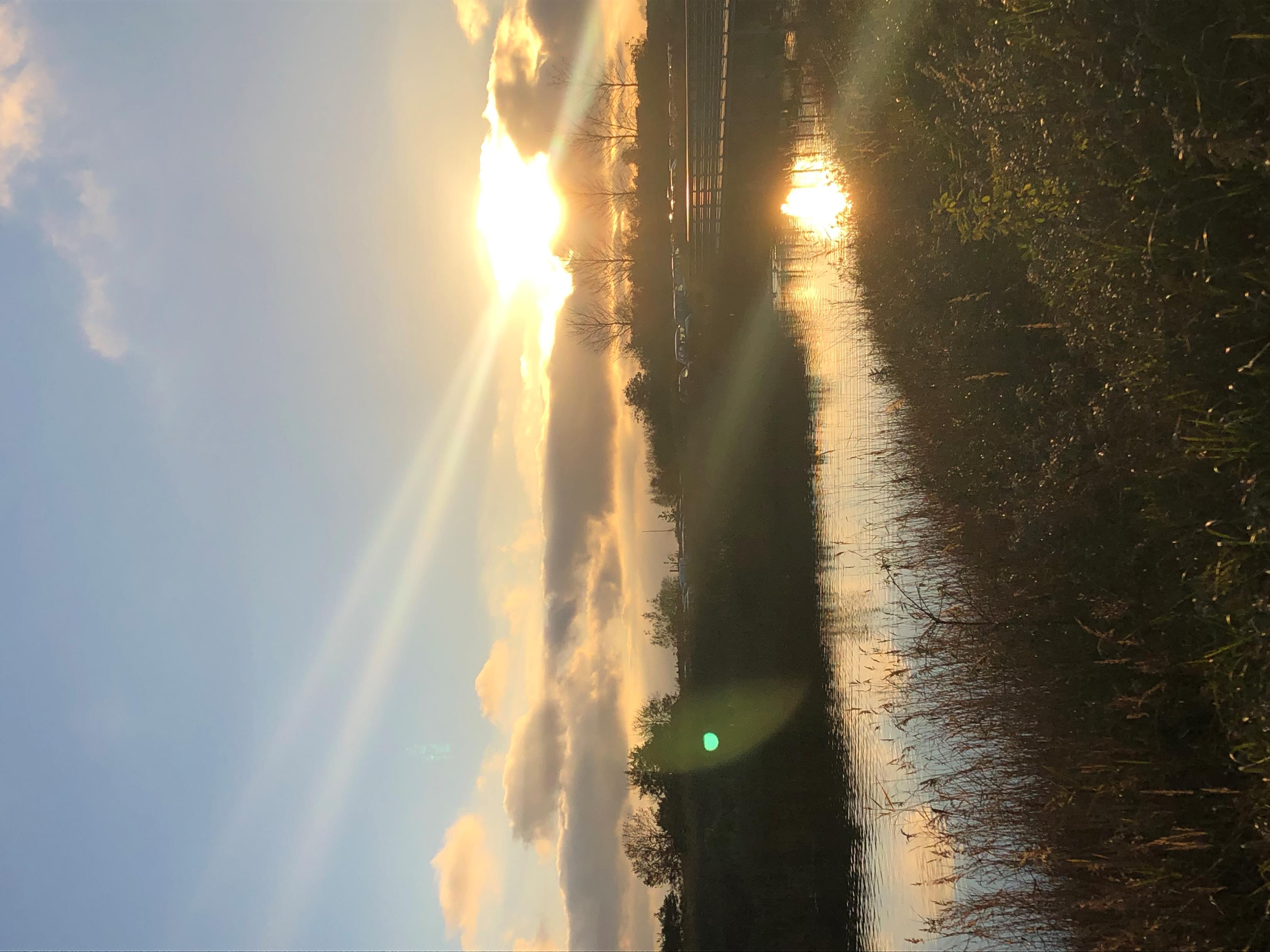 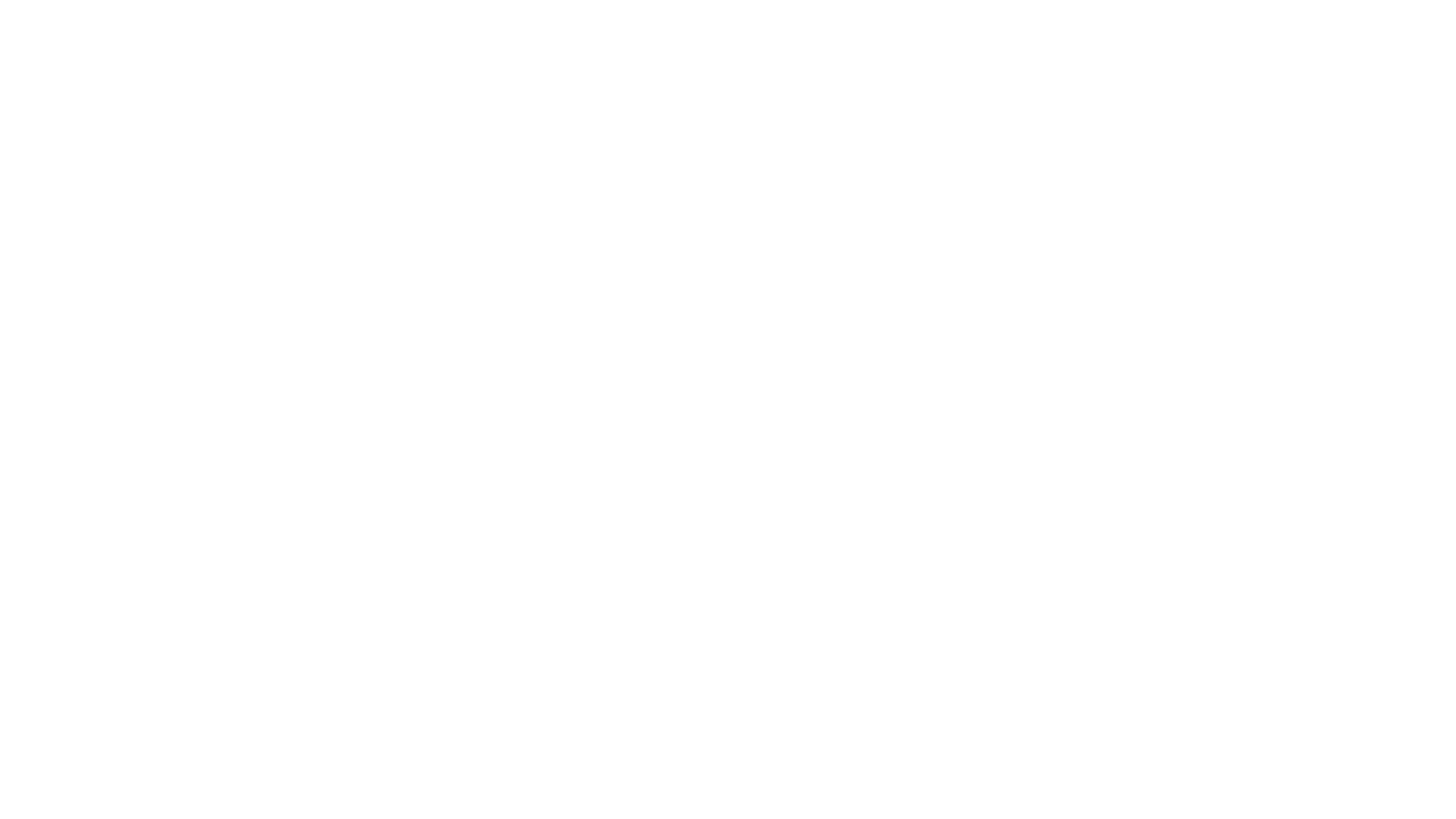 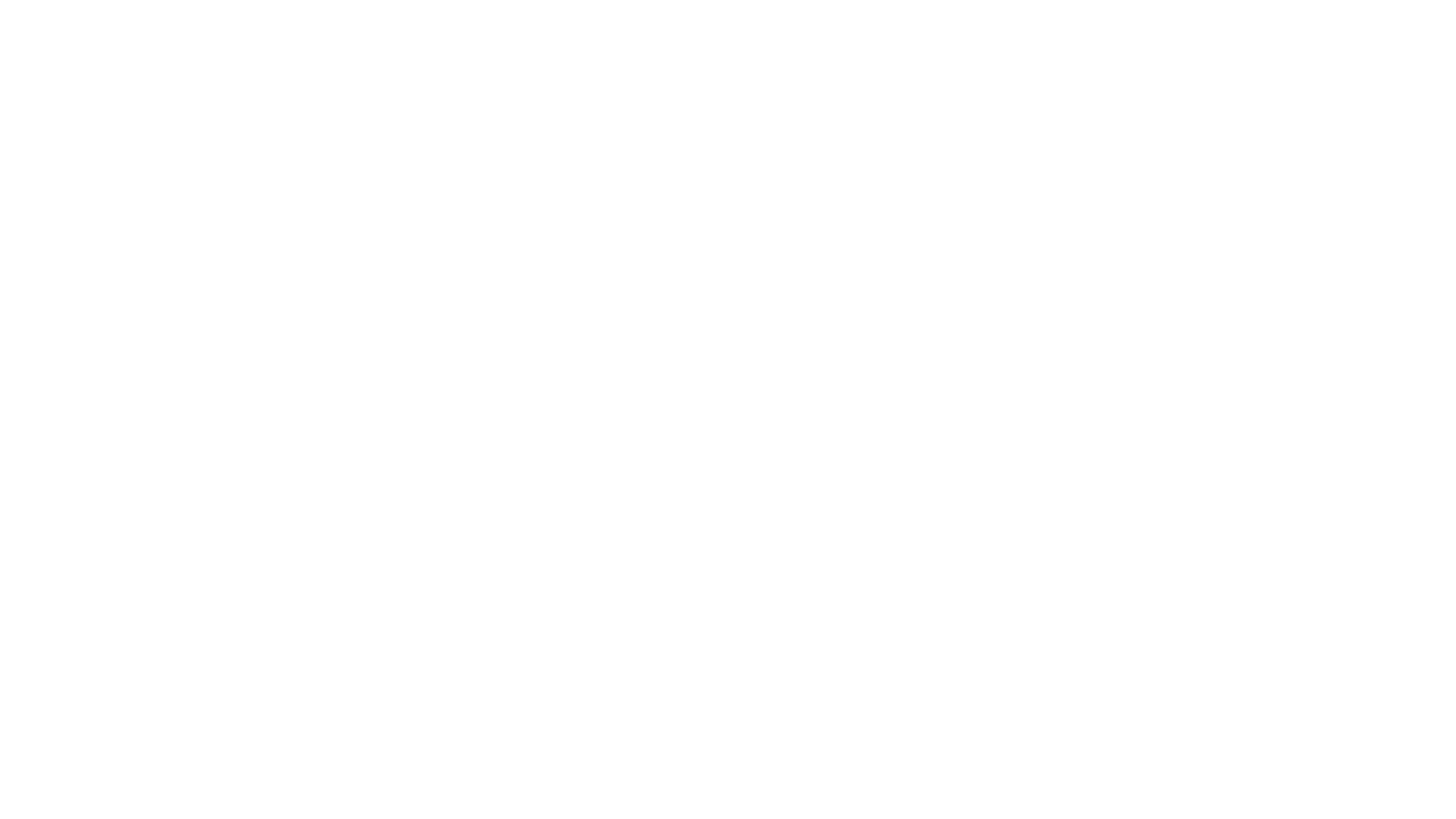 Mobilität
Meine Erfahrung mit dem Swiss European Mobility Program
Masterweek 2021
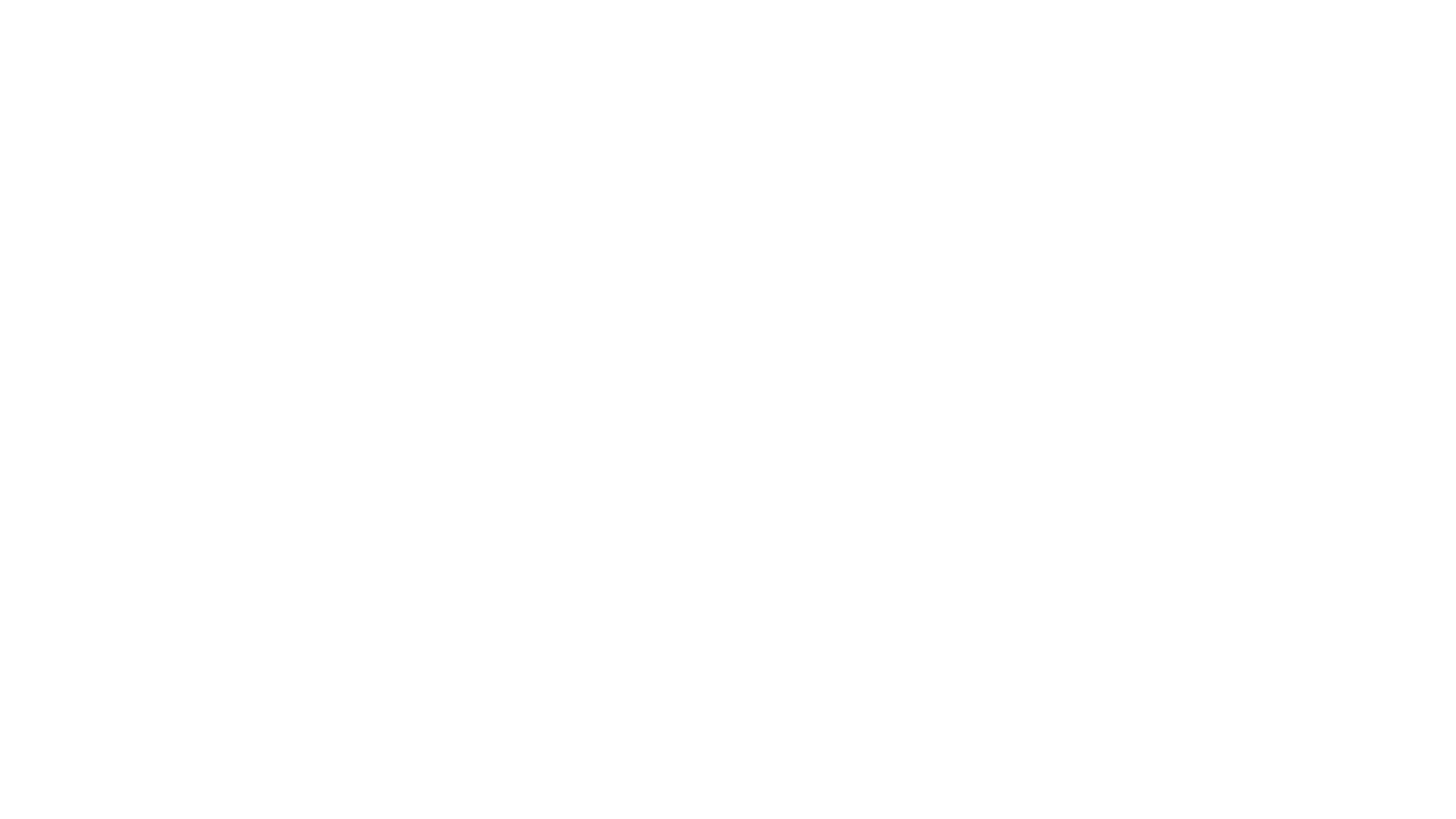 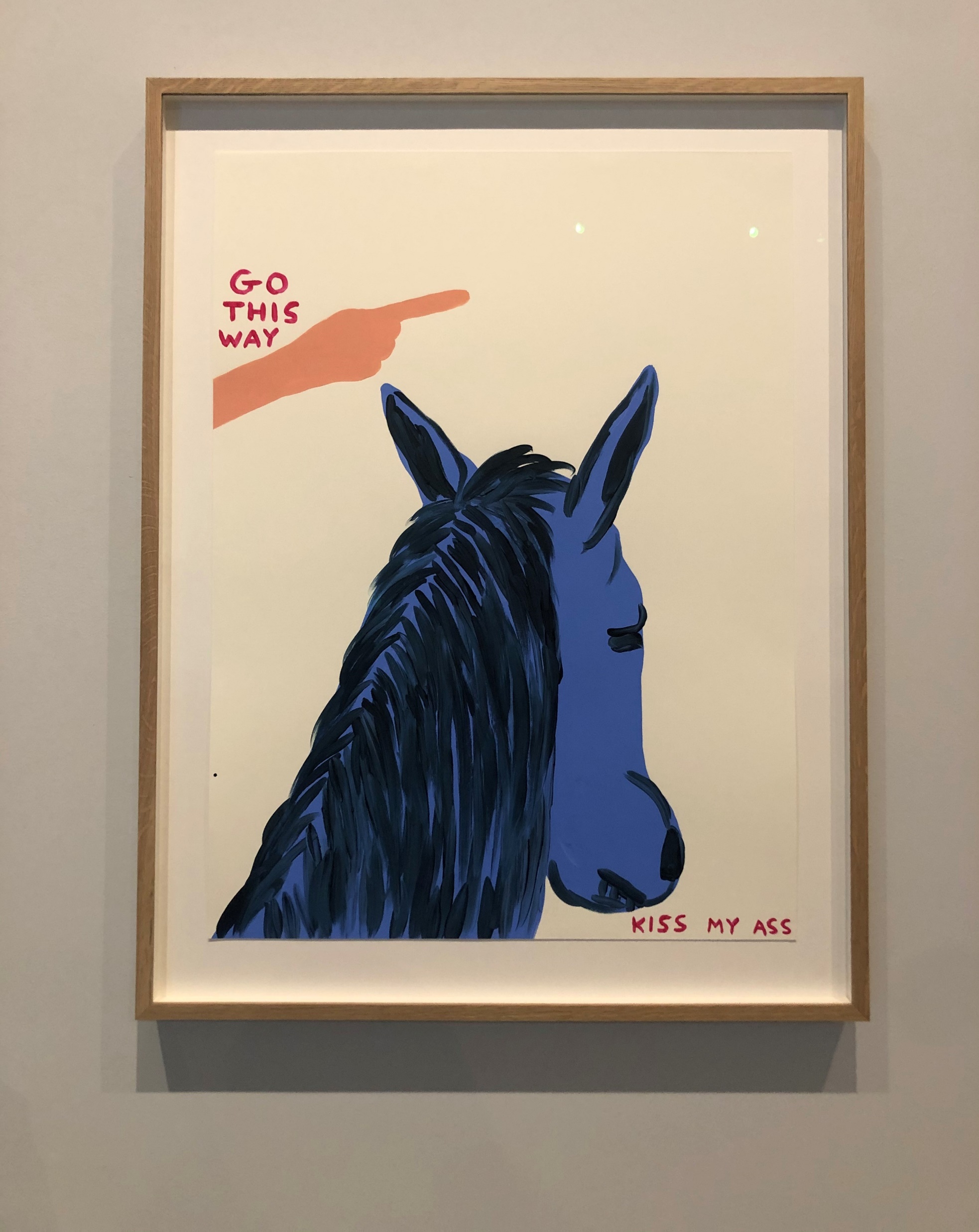 Warum einen Auslandaufenthalt?
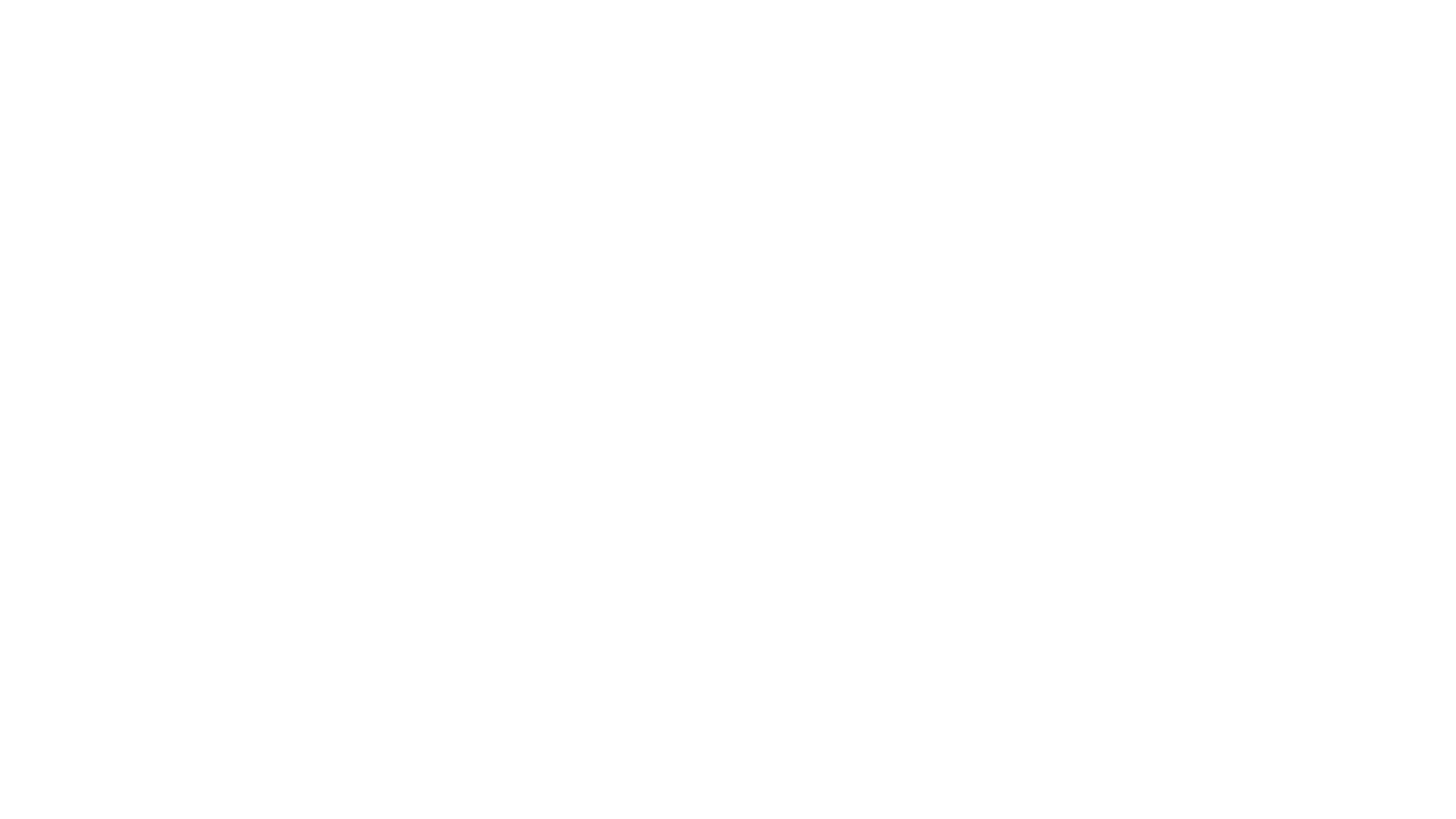 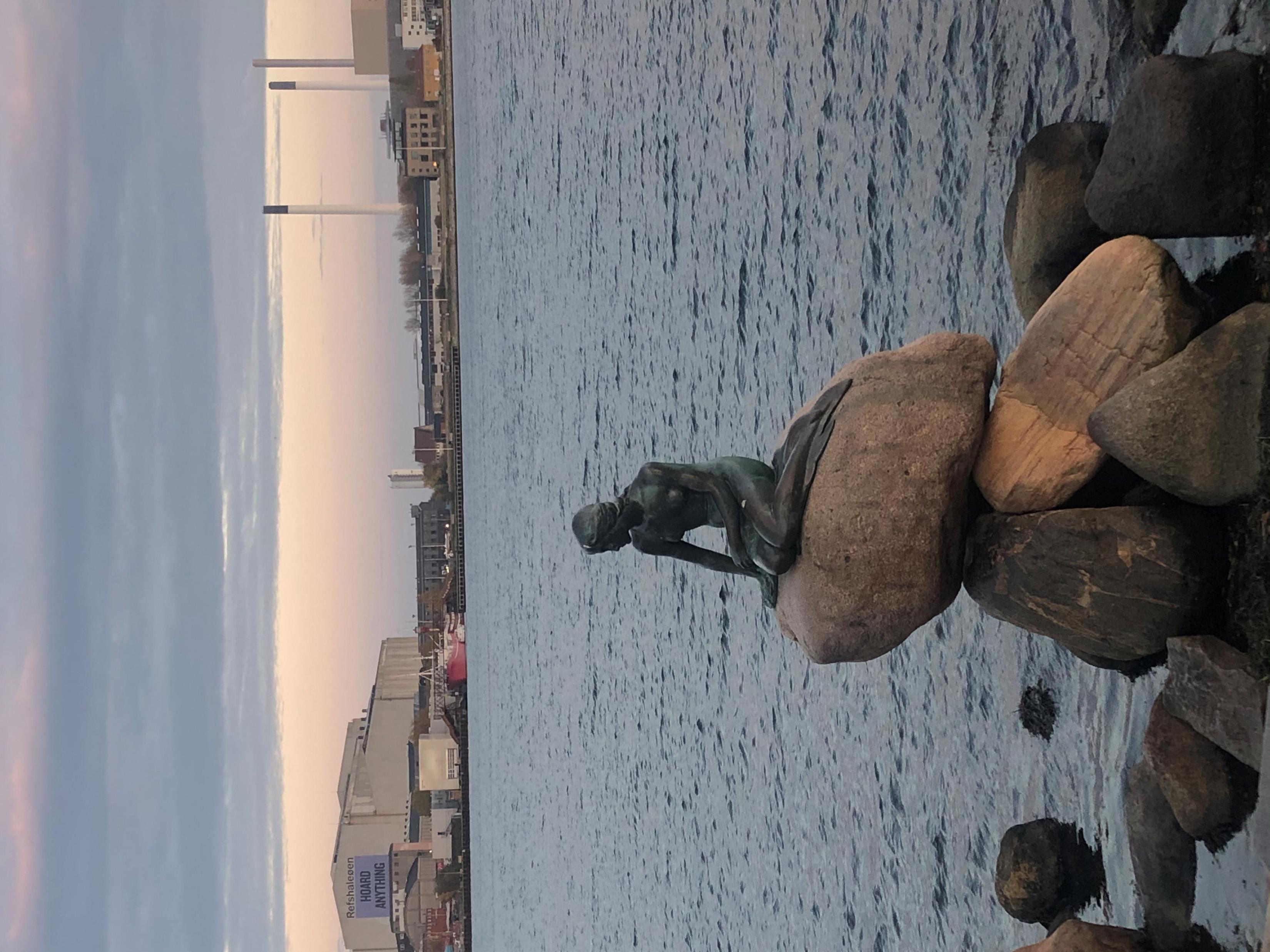 Organisation
Wann möchte man einen Auslandaufenthalt einplanen?
Bewerbung an der Universität Fribourg
Interview
Einschreibung an der Gastuniversität
Learning Agreement
Anerkennungsgesuch
Erfahrungsbericht
Fristen für eine Anmeldung:
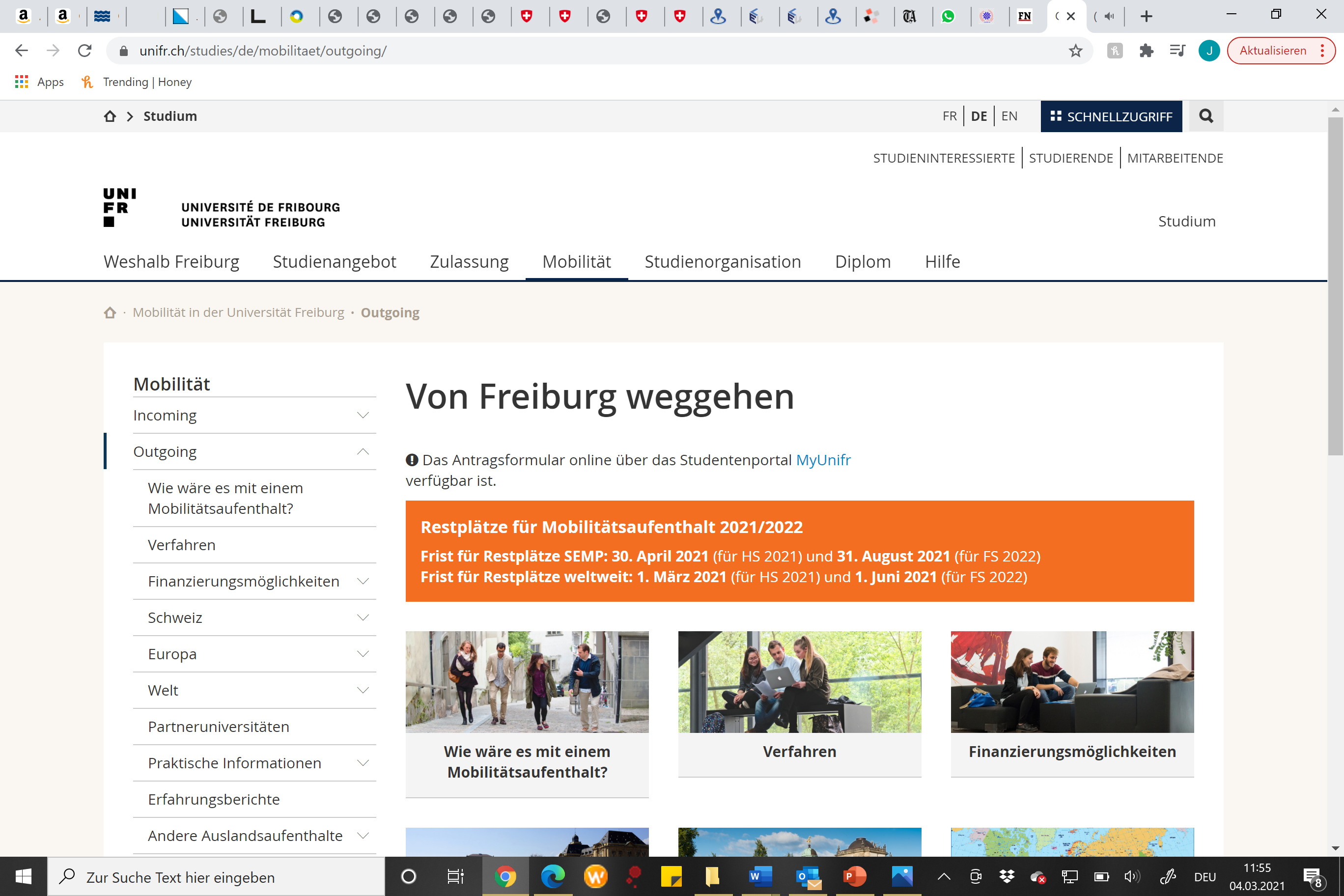 Bewerbungsunterlagen
Quelle: https://www.unifr.ch/studies/de/assets/public/files/pdf/mob_out/DE_Liste%20doc%20pour%20demande%20mob.pdf
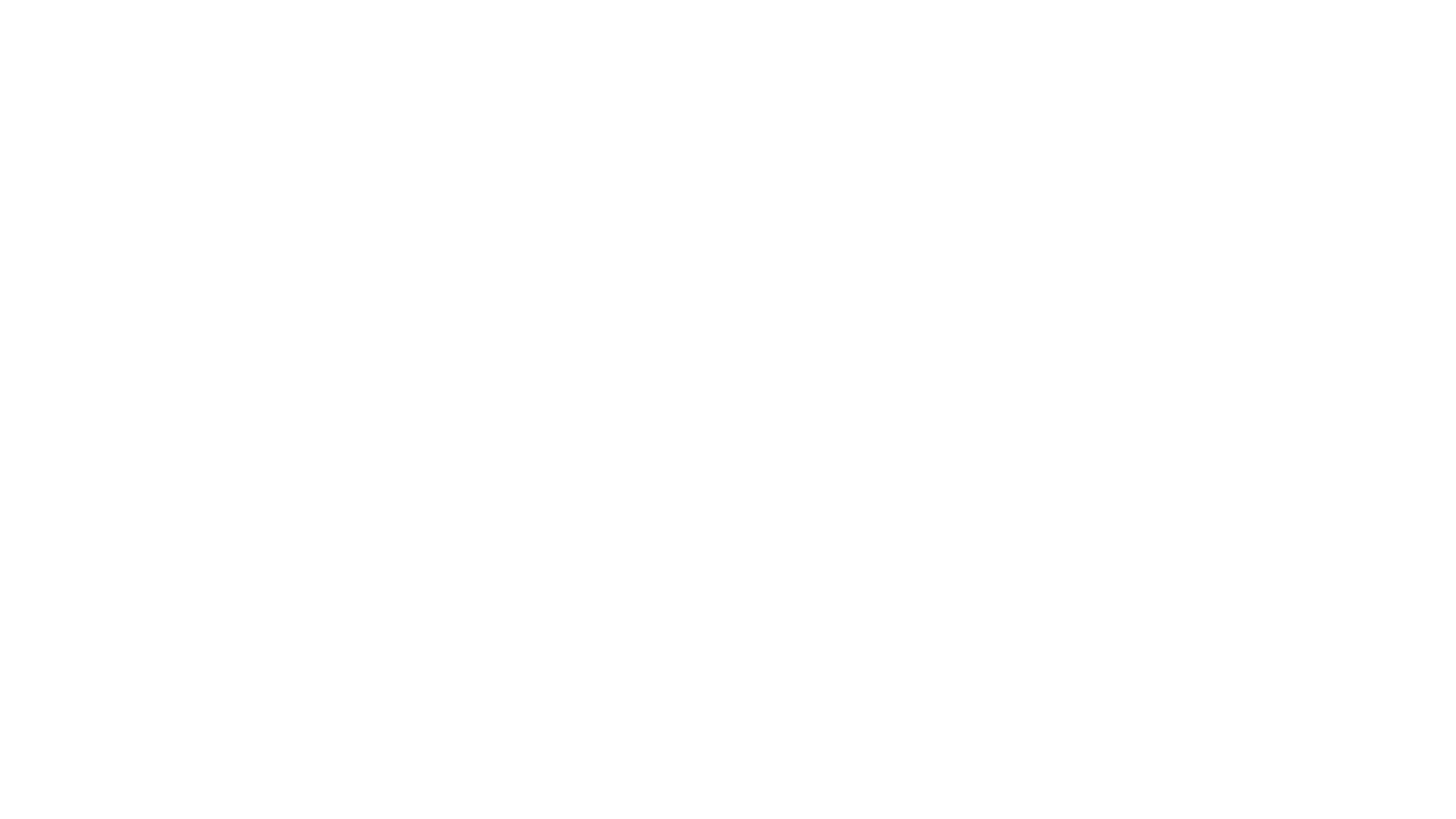 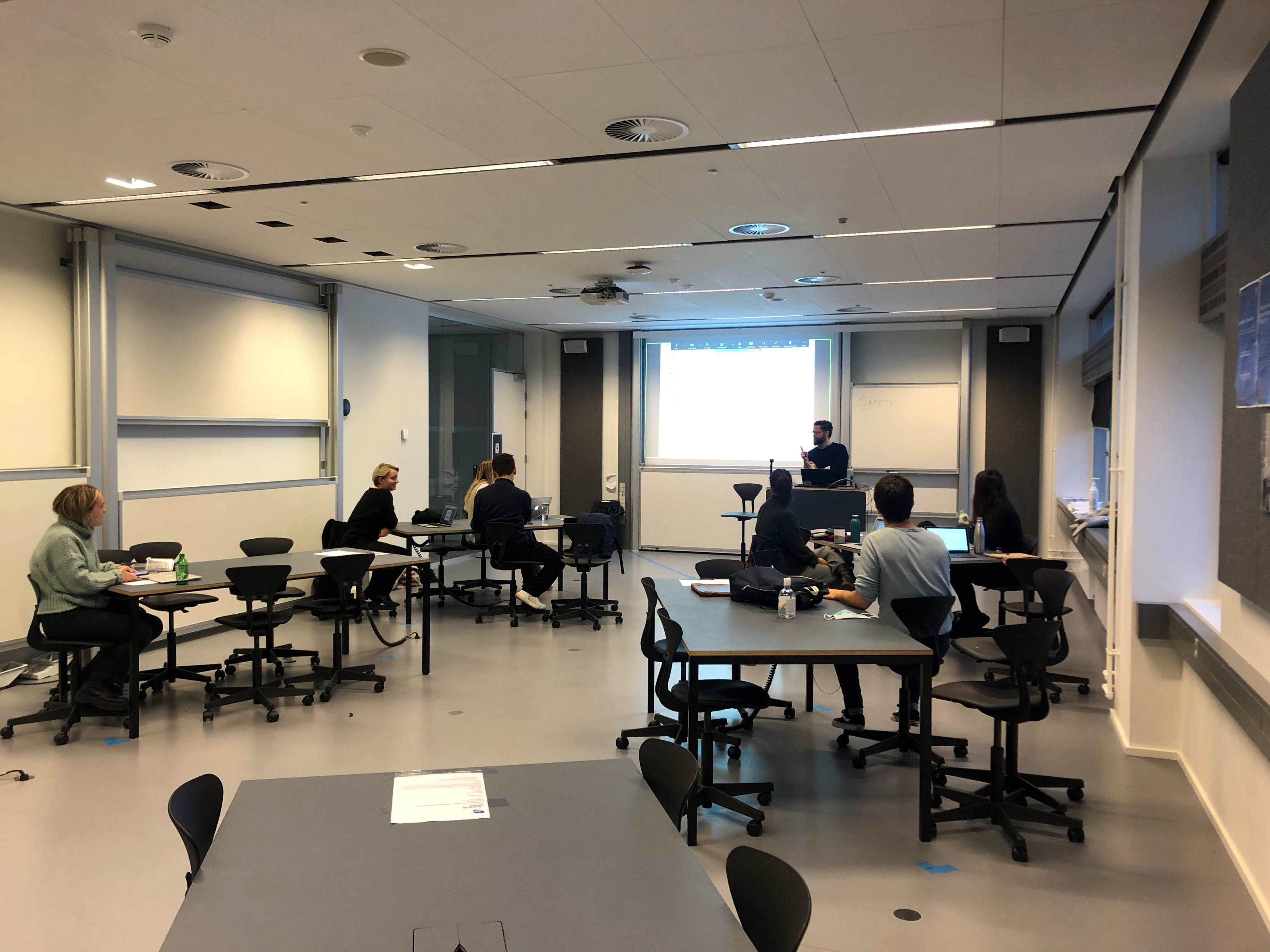 Empfang an der Gastuniversität
Vorbereitung
Sprache(-n)
Welche Kurse?
Gibt es Kurse ausserhalb meines Studiengebiets?
Welche Kurse muss/will ich mir anerkennen lassen?
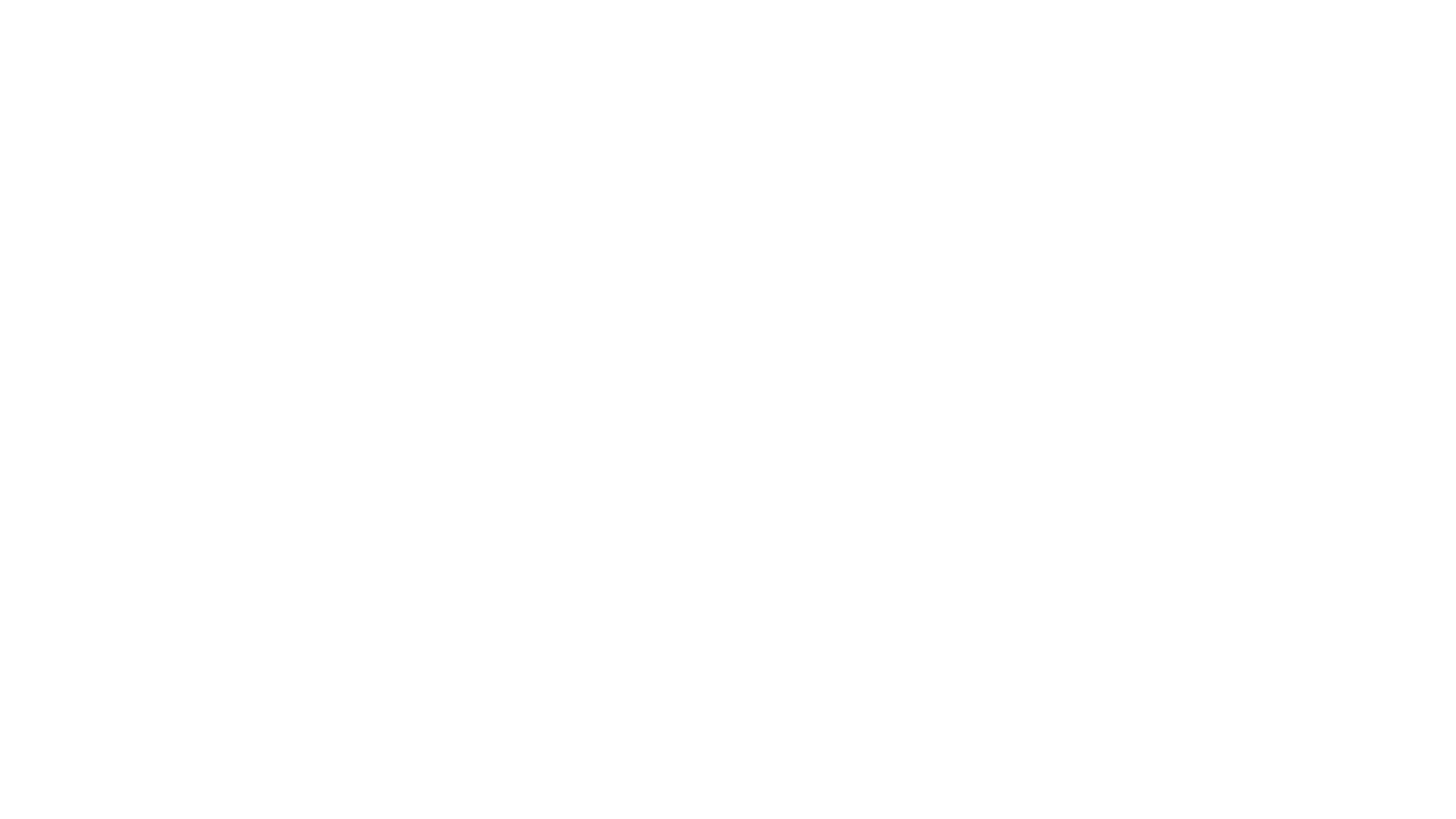 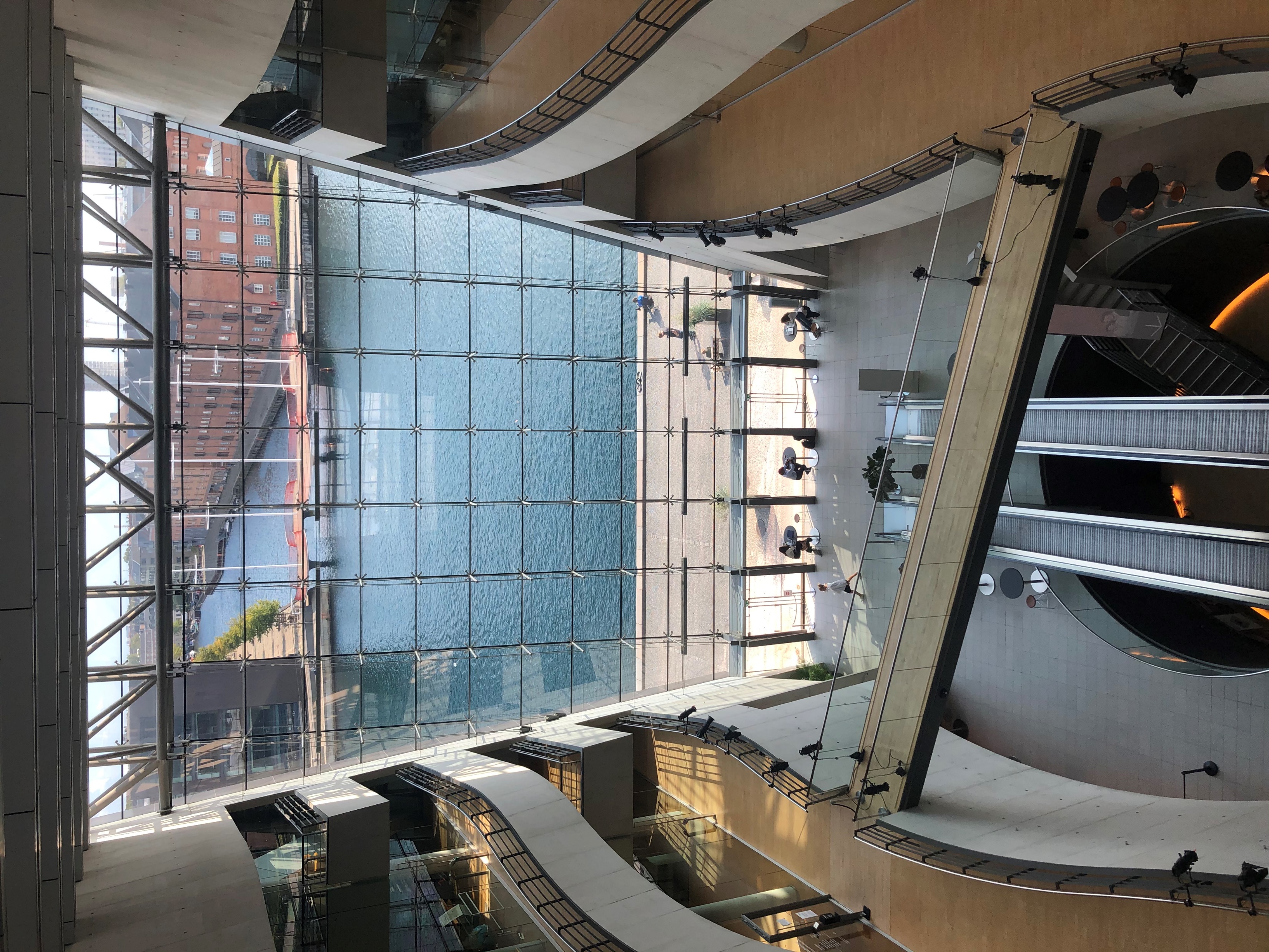 Empfang an der Gastuniversität
Administrativ
Wohnen
Kosten
Versicherung
Anmeldung in der Gaststadt 
Studenten-ID
Akademisch
Integration
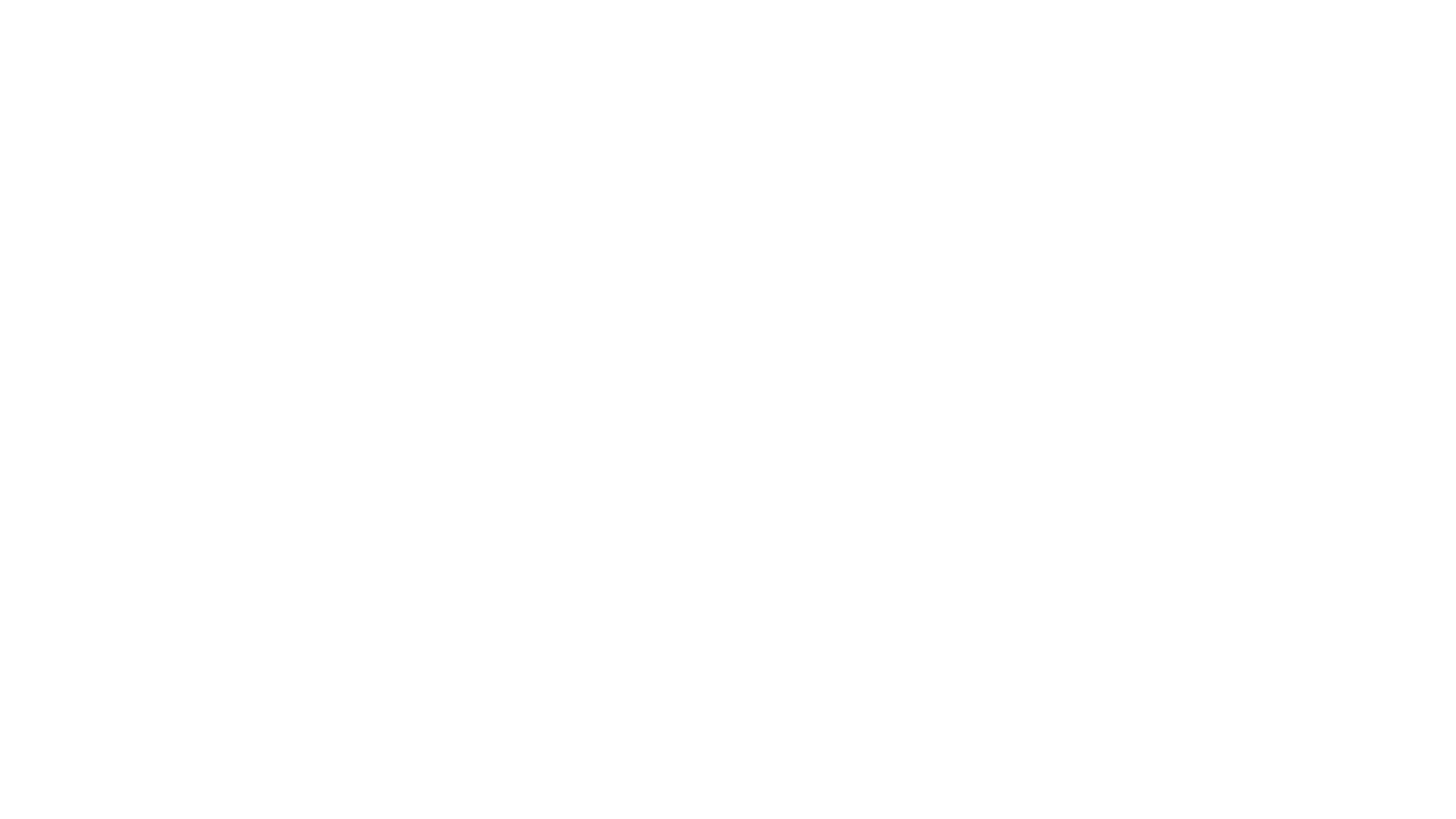 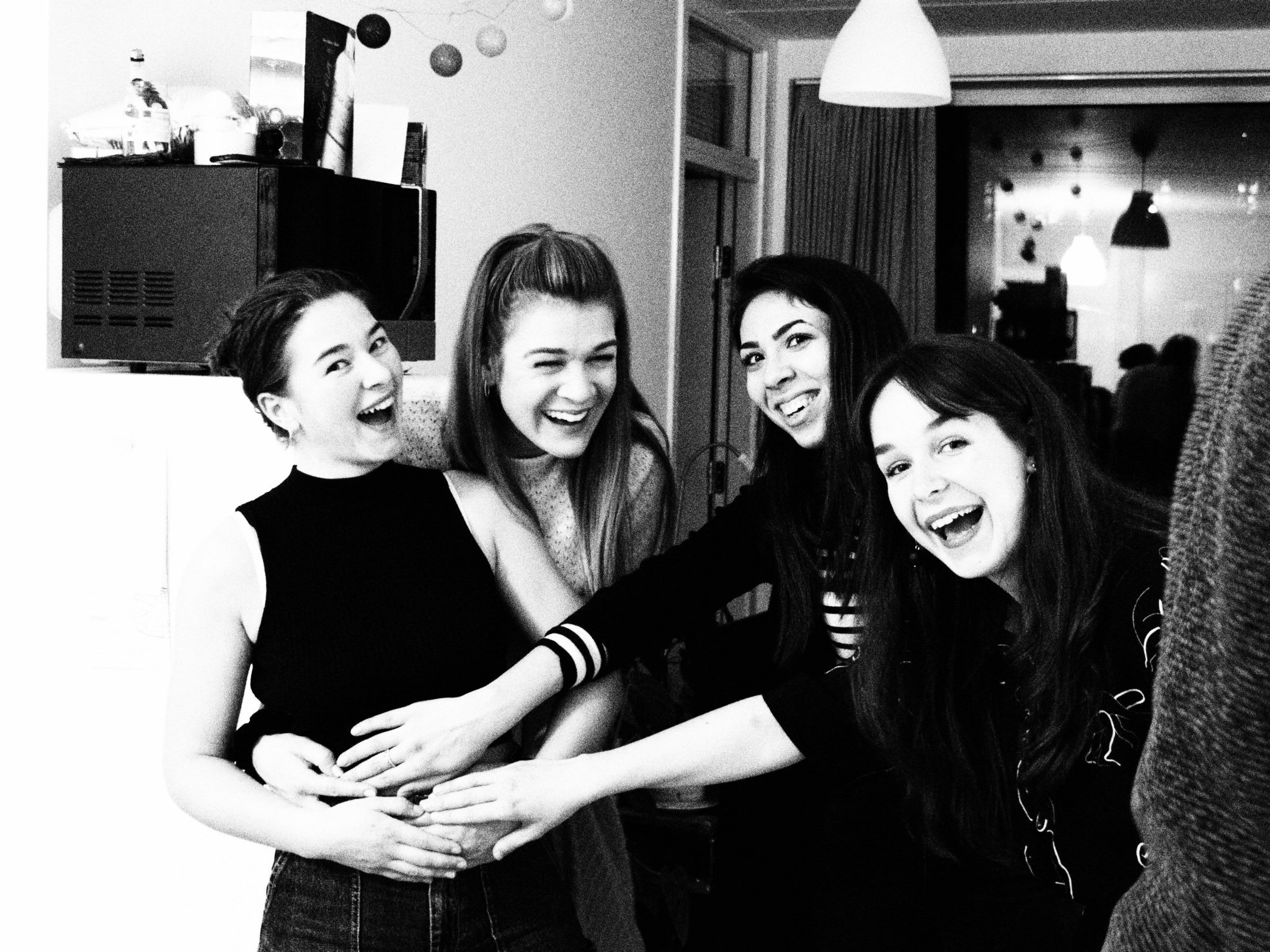 Erfahrungen und Empfehlungen
Was sind meine Erwartungen?
Unplanbares Einplanen
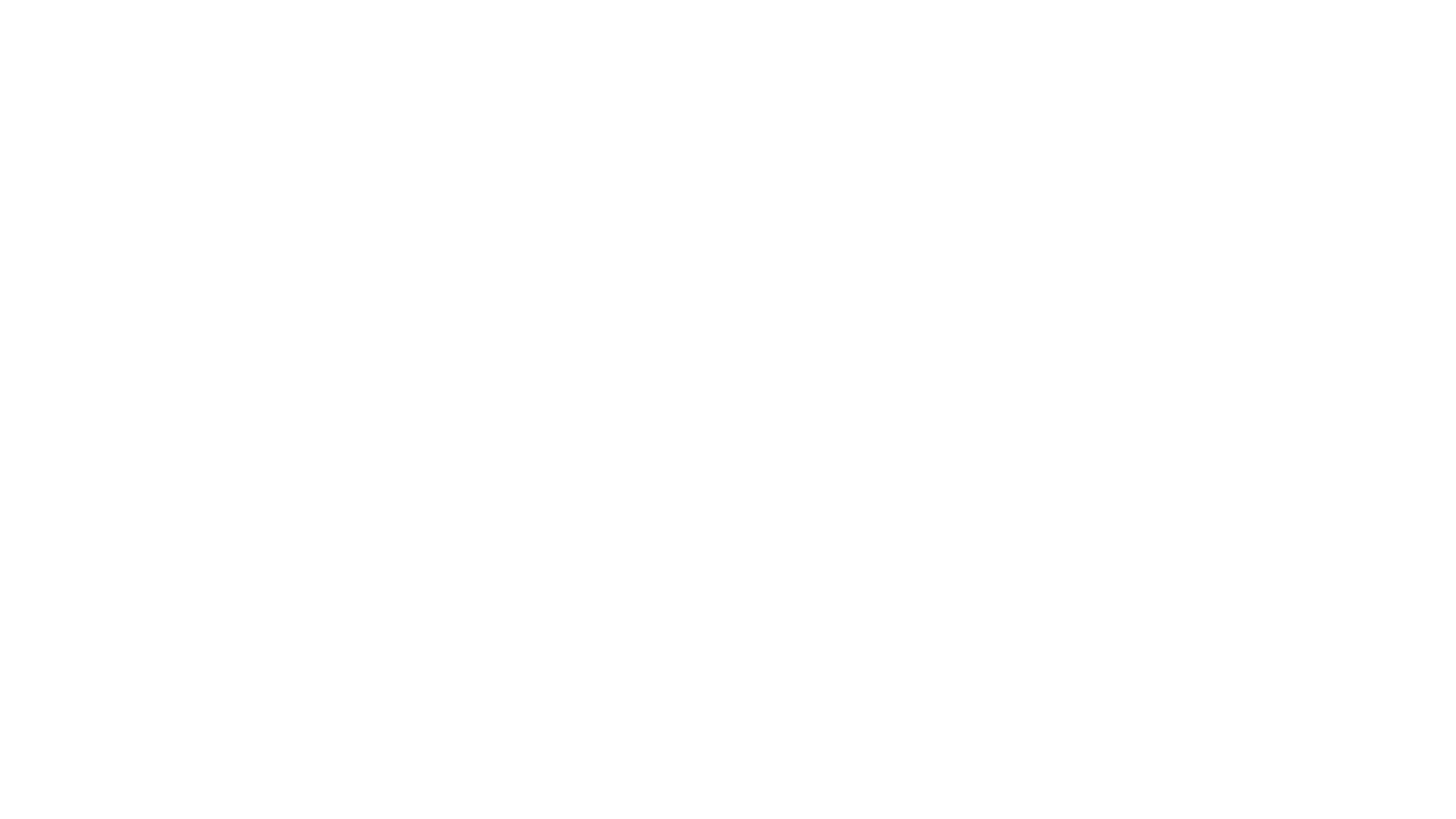 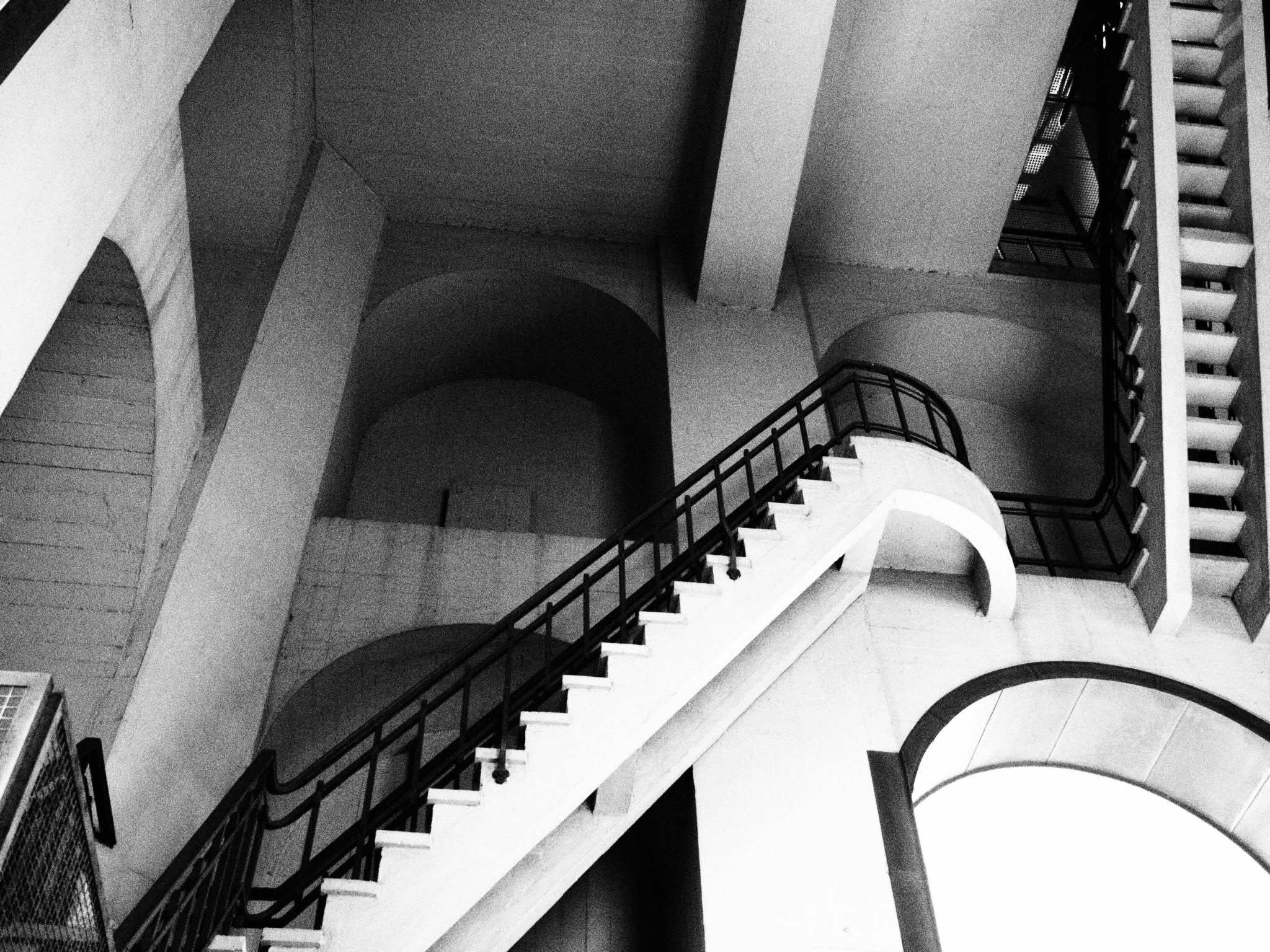 Persönlich
Internationales Profil
Inspiration und neue Möglichkeiten
Mehrwert durch einen Auslandaufenthalt
Nützliche Links
Allgemeine Informationen: https://www.unifr.ch/studies/de/mobilitaet/
Verschiedene Mobilitätsprogramme: https://www.unifr.ch/studies/de/assets/public/files/pdf/mob_out/deutsch/Uebersichtstabelle_2021-2022.pdf.pdf 
Einen Etappenleitfaden: https://www.unifr.ch/studies/de/assets/public/files/pdf/mob_out/deutsch/Etapenleitfaden_2018.pdf 
Vorgehensweise: https://www.unifr.ch/studies/de/assets/public/files/pdf/mob_out/deutsch/Etapenleitfaden_2018.pdf 
Einzureichende Unterlagen: https://www.unifr.ch/studies/de/assets/public/files/pdf/mob_out/DE_Liste%20doc%20pour%20demande%20mob.pdf 
Anerkennung: https://www.unifr.ch/ius/de/assets/public/Fac_Faculte/pdfs/Mobilite/mob_reconnaissance_AustauschaufenthaltimAusland_d_01012020.pdf
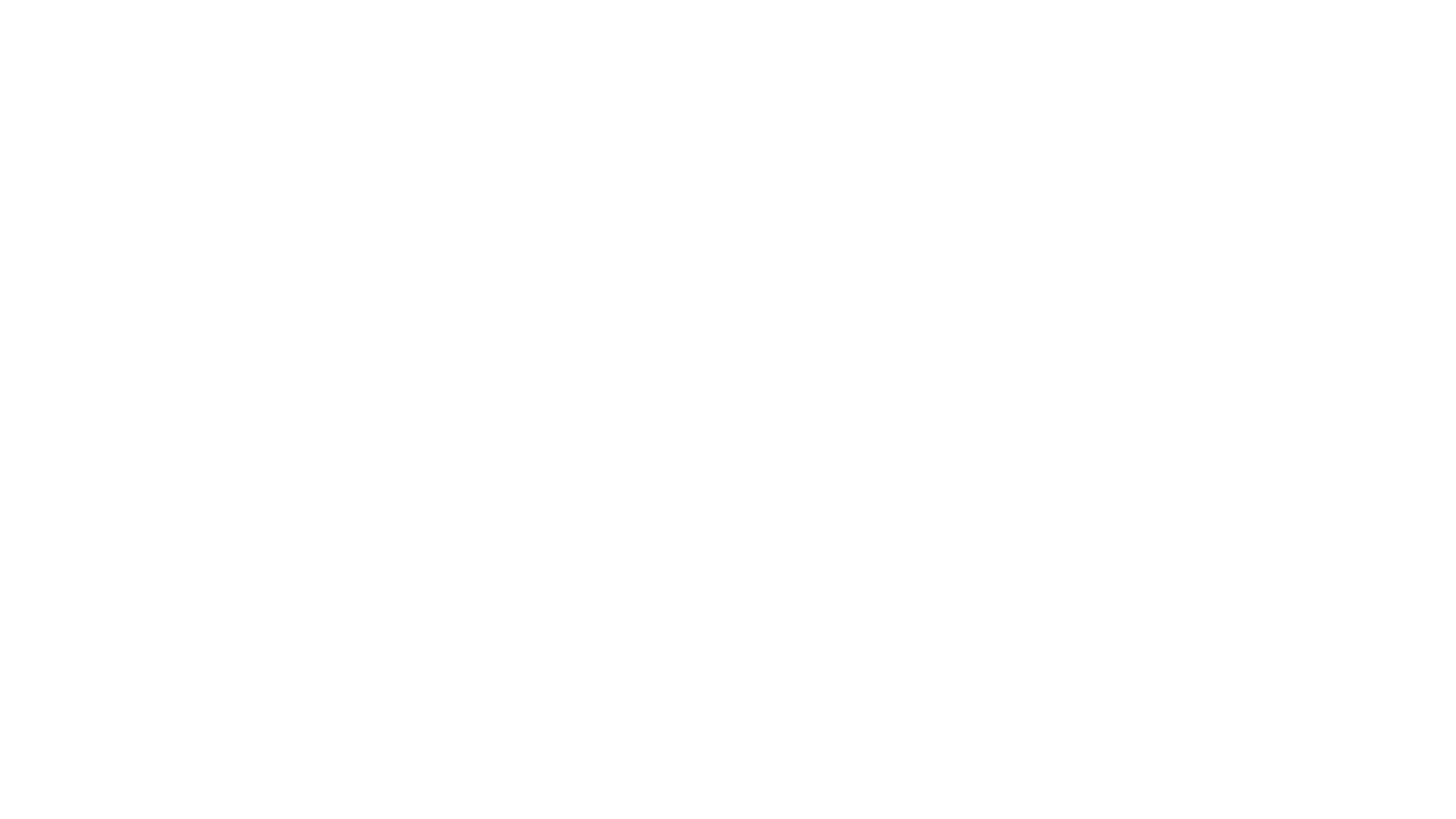 Fragen
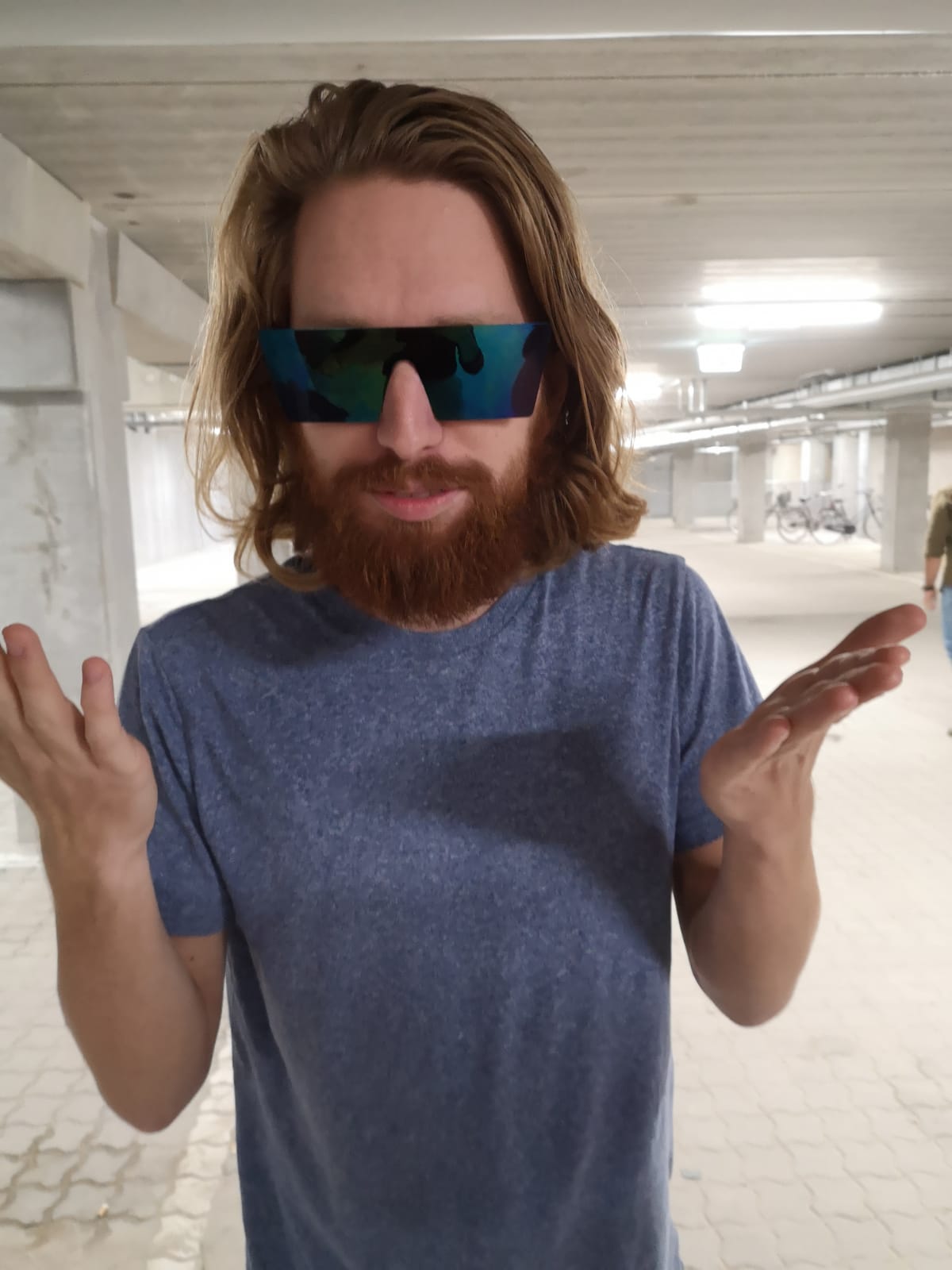 johanna.jean-petit-matile@unifr.ch
Präsentation verfügbar auf: Rechtswissenschaftliche Fakultät | Masterweek | Universität Freiburg (unifr.ch)